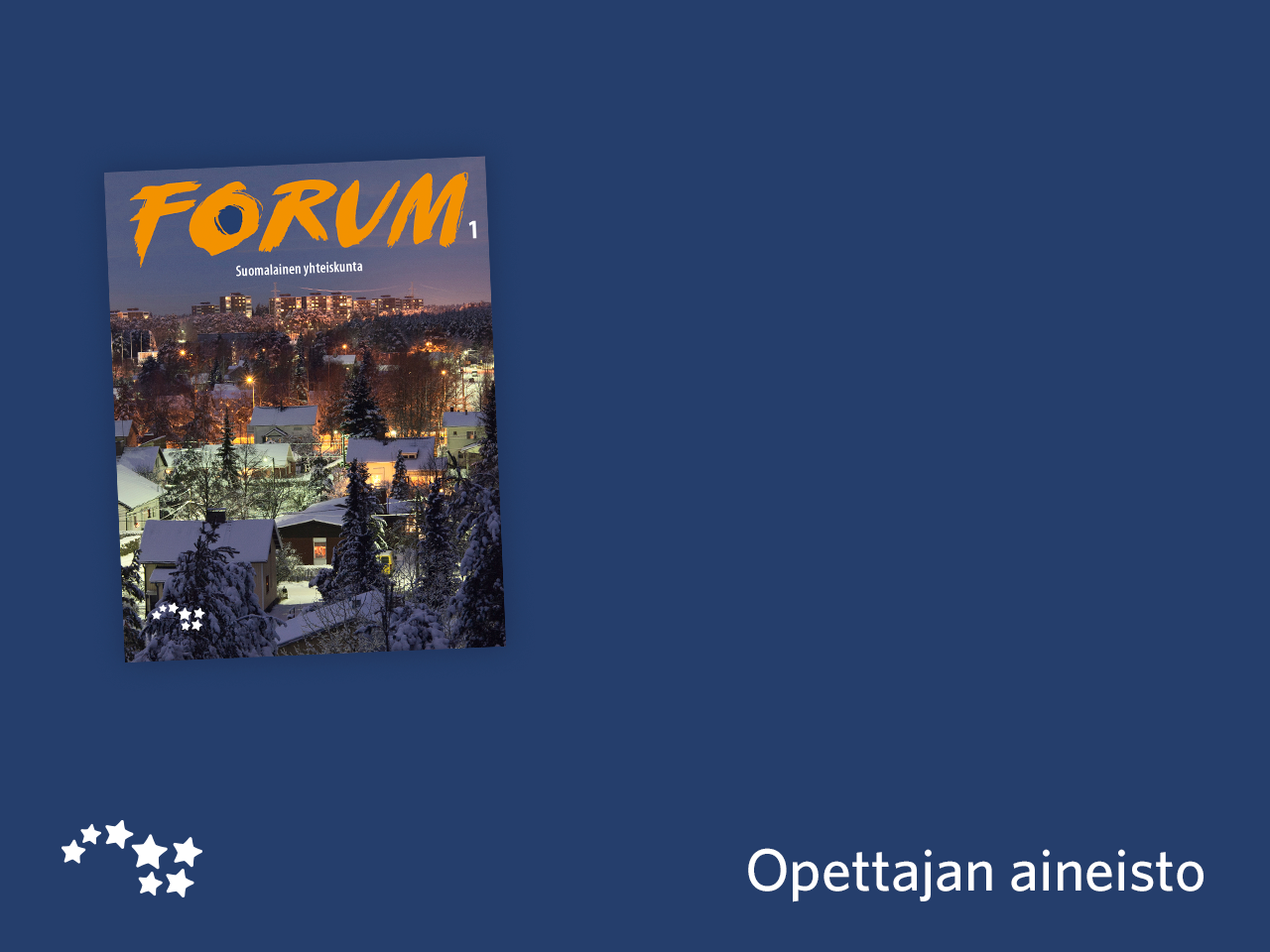 Luku 9

Hyvinvointi-
valtio - ajatuksena tasata arpaonnea
Hyvinvointivaltion mittarit
Miten sosiaaliset oikeudet on järjestetty?
Sosiaaliset tulonsiirrot ja palvelut
Mikä on tasa-arvon aste?
Tulojen, palveluiden ja verojen jakaantumineneri tuloryhmien, yhteiskuntaluokkien, sukupuolten ja alueiden kesken
Hyvinvointivaltion tausta
Esikuvana on toiminut ruotsalainen kansankoti-idea 1930-luvulta.
Mallia on otettu myös Englannista (welfare state) toisen maailmansodan jälkeen.
Suomessa hyvinvointivaltiota alettiin rakentaa 1960-luvulta lähtien.
Hyvinvointivaltion eri mallit
Liberaali malli
Vastuu on itsellä, perheellä ja markkinoilla; jokainen hankkii sosiaaliturvavakuutukset  itse.
Välimeren maiden malli
Vastuu on perheellä, suvulla ja kirkolla.
Mannermainen malli
Vastuu on itsellä ja perheellä; sosiaaliturva perustuu työsuhteeseen.
Pohjoismainen malli
Vastuu on valtiolla ja kunnilla.
Suomalainen hyvinvointivaltio
Käytössä on pohjoismainen eli universalistinen malli.
Yhteiskunnan palvelut tarjotaan yhtäläisinä kaikille.
Sosiaaliturvajärjestelmä on valtiovetoinen.
Suomalainen hyvinvointivaltio perustuu tulonsiirtoihin.
Sen rahoituspohjana toimivat verovarat.
Pohjoismaisen mallin vahvuudet
Hyvinvointivaltiomalli koskee kaikkia.
Järjestelmä on tasa-arvoinen.
Saavutukset ovat kohtuullisia suhteessa kustannuksiin.
Hyvinvointivaltio toimii sosiaalisena turvaverkkona.
Malli herättää luottamusta ja on laajasti hyväksytty.
Tasainen tulonjako on ylläpitänyt yhteiskuntarauhaa.
Pohjoismaisen mallin haasteita ja kritiikkiä
Palvelut ja sosiaaliturva edellyttävät korkeaa verotusta.
Hyvinvointivaltio sisältää ”vapaamatkustajien” riskin, joka tulee niin sanotuista kannustinloukuista.
Tulevaisuutta uhkaa rahoituskriisi.
Väestö ikääntyy: mistä saadaan työntekijät?
Miten palveluita tulisi priorisoida?
Hyvinvointivaltio on mahdollista vain vahvassa taloudessa, jossa on korkea työllisyysaste.
Hyvinvointivaltion tulevaisuus
Mahdollisia muutoksia:
Tulo- ja tarveharkinta lisääntyvät.
Vakuutettujen omavastuuosuutta nostetaan.
Julkisia palveluita karsitaan ja heikennetään.